Hoe wordt jouw organisatie echt vitaal?
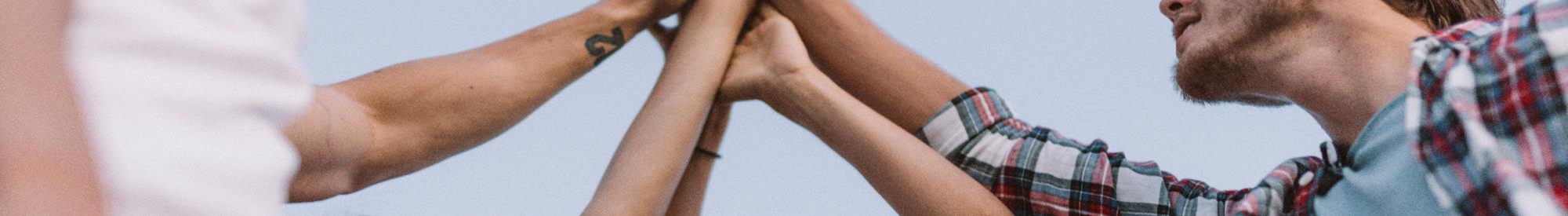 Carin Projectleider bij de Nederlandse ArbeidsinspectieVitaloog
Rijksbreed

is er een visie op vitaliteit geformuleerd die uitgaat van vier dimensies: 
Fysiek
Mentaal
Sociaal-emotioneel
Zingeving

Vitaal zijn is het hebben van levenskracht en levensenergie, zich sterk en fit voelen, beschikken over veerkracht en onvermoeibaar kunnen doorgaan. Een juiste ‘fit’ tussen medewerker en werk leidt tot meer vitaliteit.

Het Rijk faciliteert, motiveert en stimuleert haar medewerkers en organisatieonderdelen om te investeren in de 4 dimensies van vitaliteit.
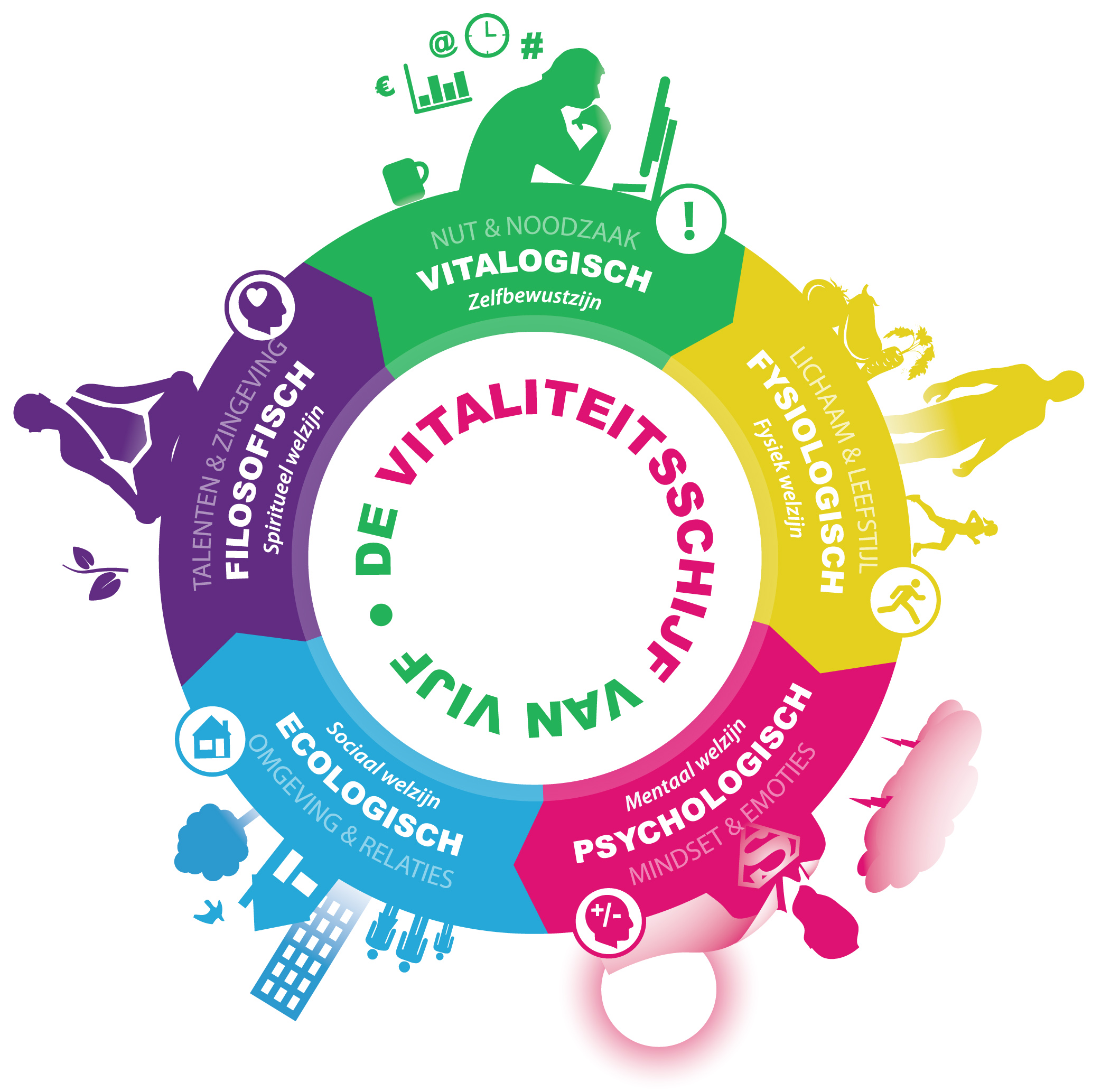 De vitaliteitsschijf van vijf
Aanpak vanuit een integraal vitaliteitsmodel de zogenaamde vitaliteitsschijf van vijf. 

Hulpmiddel dat in één oogopslag laat zien hoe je vitaler kunt leven en aan welke knop je kan ‘draaien’ om dit te bewerkstelligen.

Tools om mensen te helpen met een duurzame gedragsverandering. 

Het leidt tot een bewezen verbetering in de kwaliteit van het (werkende) leven.
Wellbeing: een balans van 6 pijlers
Een holistische kijk op het welzijn van onze mensen
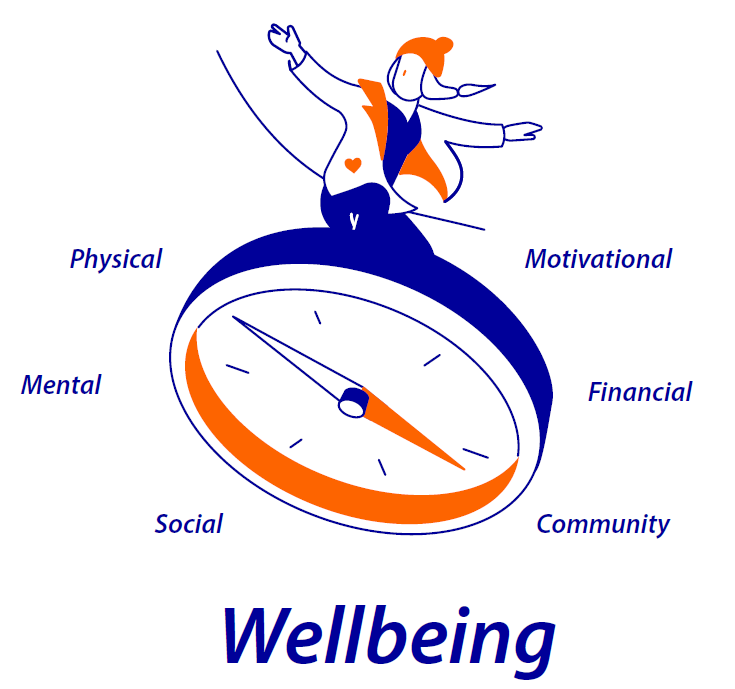 Het vermogen om zin te vinden in leven en werk en te leven in overeenstemming met iemands waarde of overtuiging.
Het vermogen om te voorzien in de behoefte van het lichaam aan beweging, voedsel, slaap, energie en activiteiten
Het vermogen om persoonlijke rijkdom te beheren en beslissingen over geldzaken te nemen
Het vermogen om door de ups en downs van het leven te navigeren, zijn emoties te begrijpen en ze te reguleren.
Het vermogen om met andere mensen om te gaan en zinvolle relaties aan te gaan
Het vermogen om bij te dragen aan de gezondheid van de planeet en de gemeenschap waartoe wij behoren
Waarom is vitaliteit belangrijk in organisaties?
Bevlogenheid is een positieve toestand van opperste tevredenheid, die wordt gekenmerkt door vitaliteit, toewijding en absorptie
Bevlogen werknemers voelen zich fit en sterk en werken enthousiast en geconcentreerd. Zij genereren meer succes en winst.
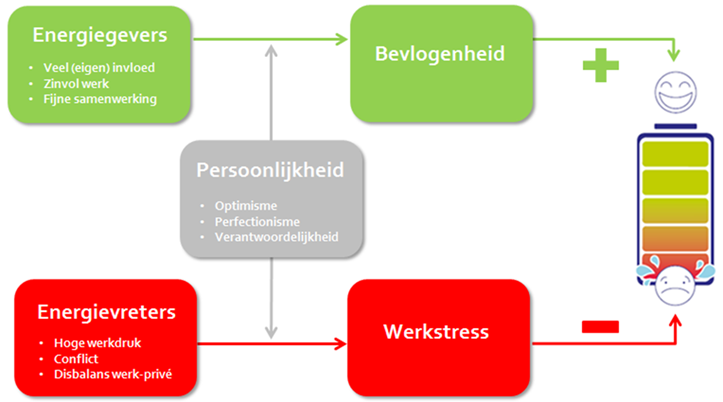 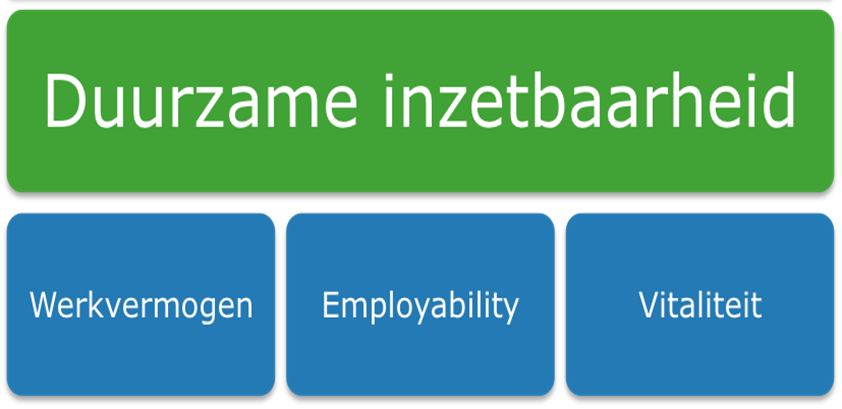 En hoe doe je dat dan
Vitaliteitsbeleid


Analiseer alle beschikbare gegevens zoals PMO, PAGO, MTO, ziekteverzuim, leeftijdsopbouw

Vraag dmv een enquête aan het personeel wat hun behoefte is

Maak op basis daarvan beleid op basis van de 6 pijlers en hou rekening met wensen van de mensen

Zoek een medestander cq sponsor in het MT van de organisatie

Betrek de OR bij het maken van het beleid (artikel 28 WOR en mogelijk artikel 27 WOR)

Maak er een apart programma van met dedicated professionals
Vitaliteitsbeleid


Zorg voor overzicht van alle maatregelen en maak er niet teveel

Zorg dat de maatregelen passen in het (strategisch) personeelsbeleid

Dat ze onderdeel worden van het HRM-instrumentarium (gesprekscyclus, FGR, PO, opleidingen, etc)

Hou rekening met de life-events

Maak gebruik van de ICT mogelijkheden
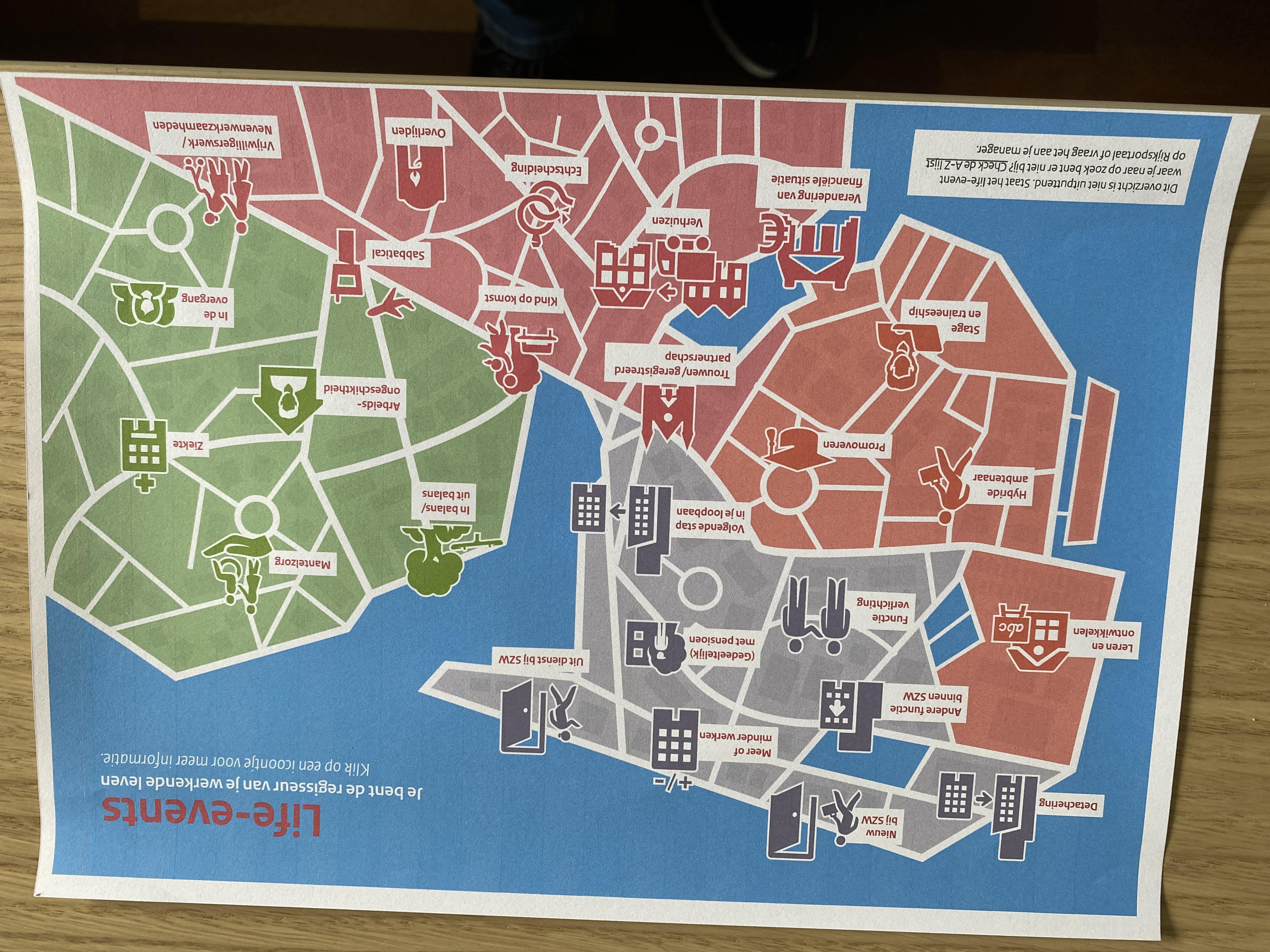 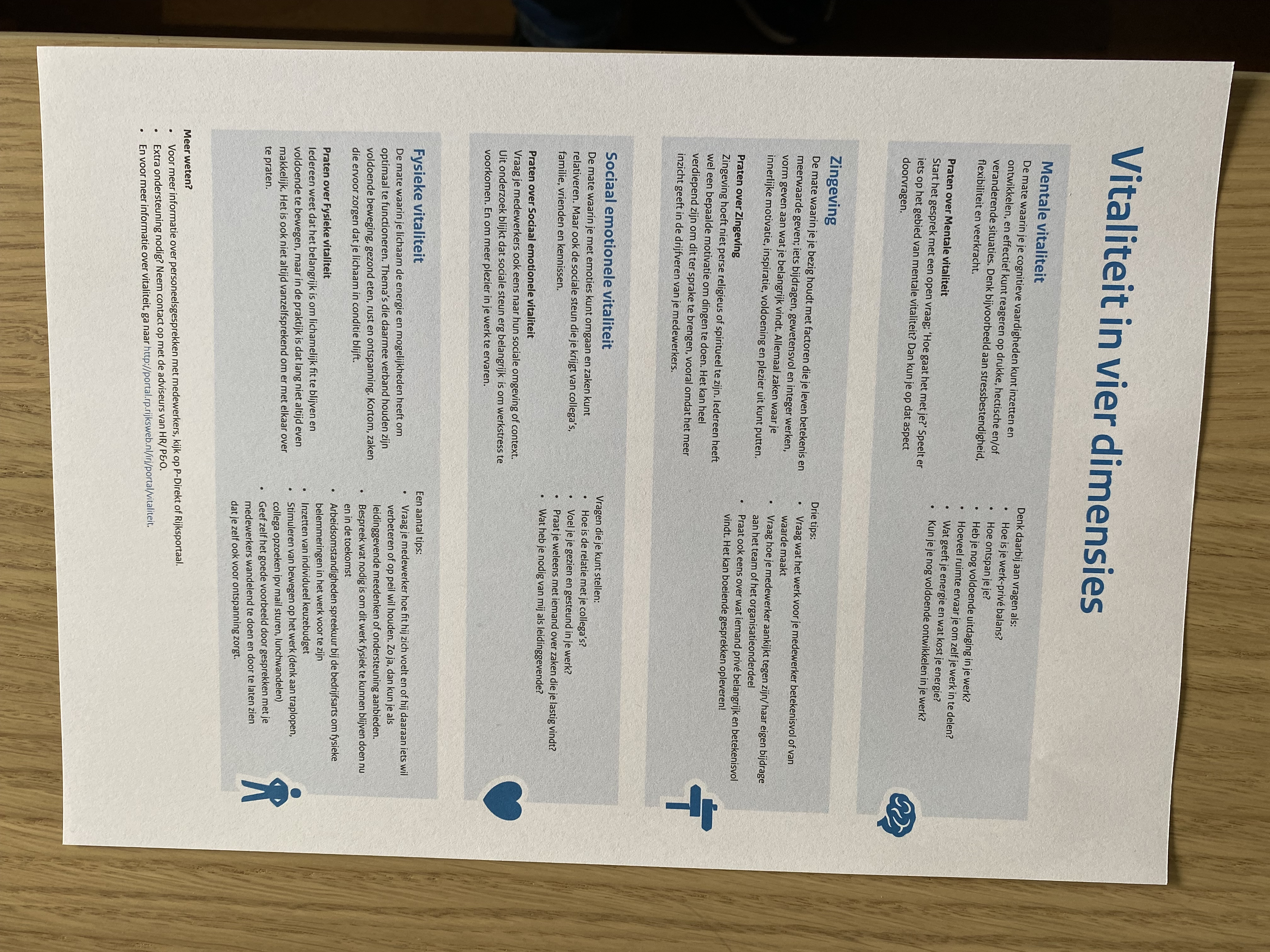 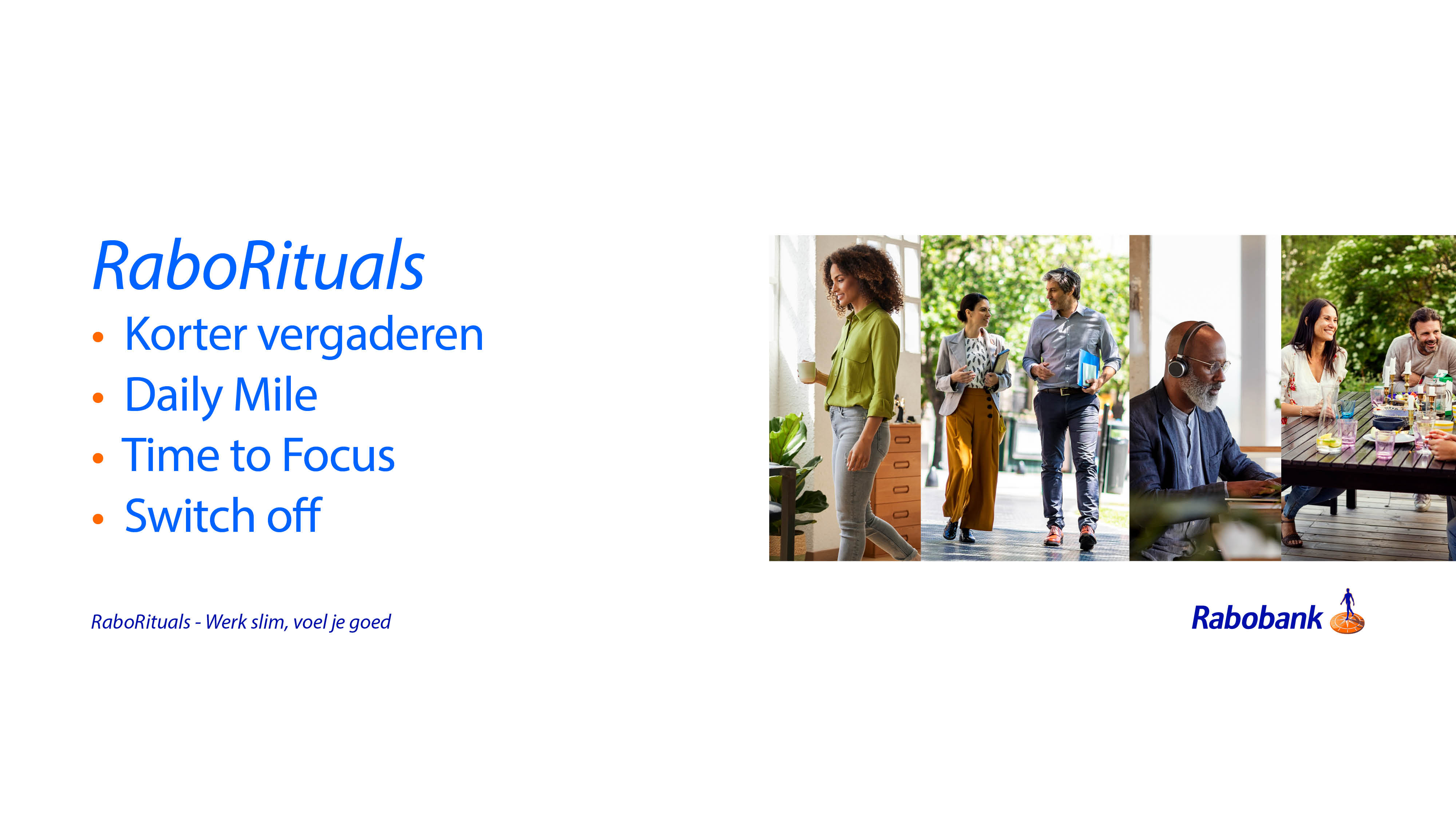 Meer informatie


Vitaliteit - Rijksportaal (overheid-i.nl)

SZW Vitaliteit - Rijksportaal (overheid-i.nl)